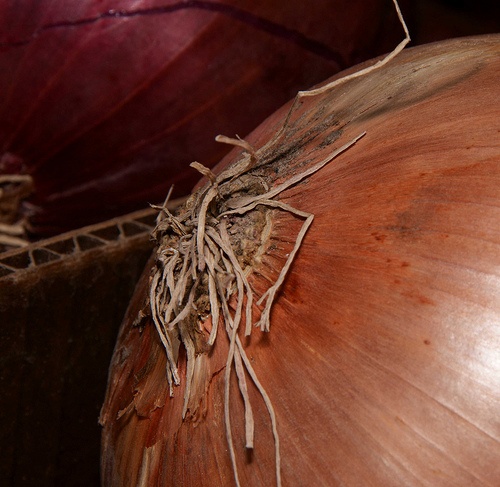 Mitosis in the root tips of OnionSquash method
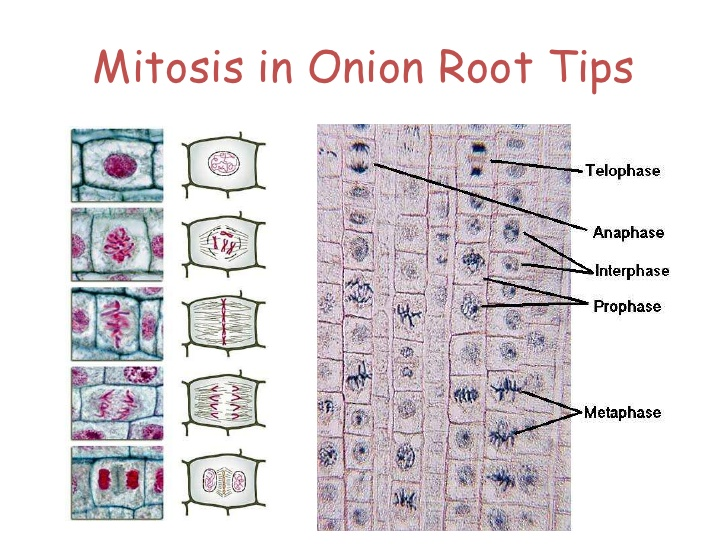 In this experiment ,We used the onion  root to tip  to better understand process of mitosis and visualize all the stages of mitosis.
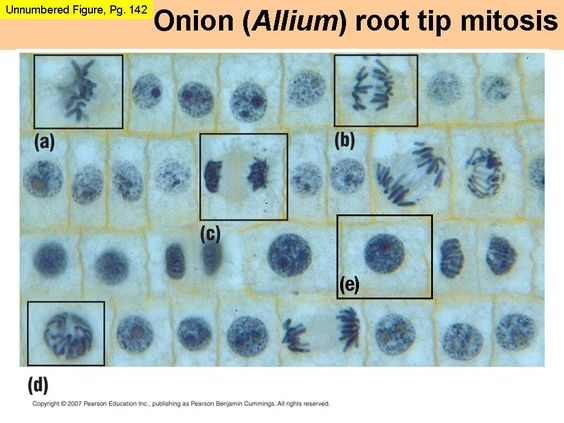 Materials
hgnn
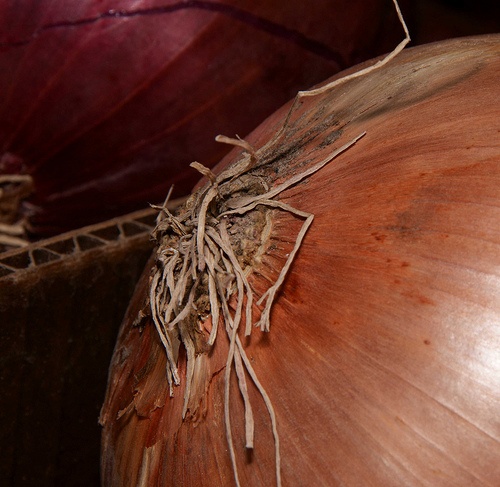 1- Developing the summit of the roots   
    of the onion.
2- Anatomy instruments (forceps-
    scalpel-scissors).
3- Slids and covers.
4- Petri dishes-tubes.
5- Distilled water.
6- Karnoa solution.
7- 70% alcohol.
8- Dilute hydrochloric acid HCL.
9- A water bath at 60°.
10-A losatoouricin dye.
11-Optical microscope.
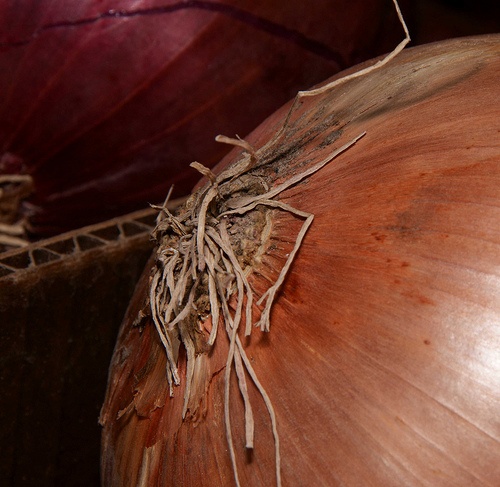 Method
1- Onion is placed in water for several days in order to give 
    it roots within the length of  2-3 cm.
2- Using scissors, cut 2 roots tips about 3 cm long, and 
     transfer them into a plastic micro-tube (One of the 
     roots will be an extra one).
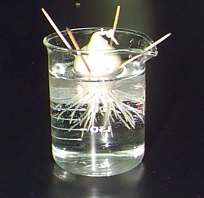 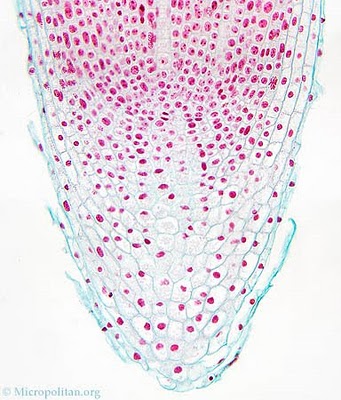 3- Using forceps, carefully transfer the root tips to  
     a small petri dish containing the solution for 
     Karnoa for 8 min.
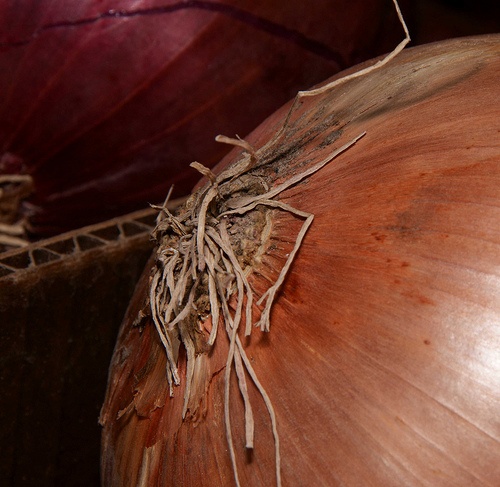 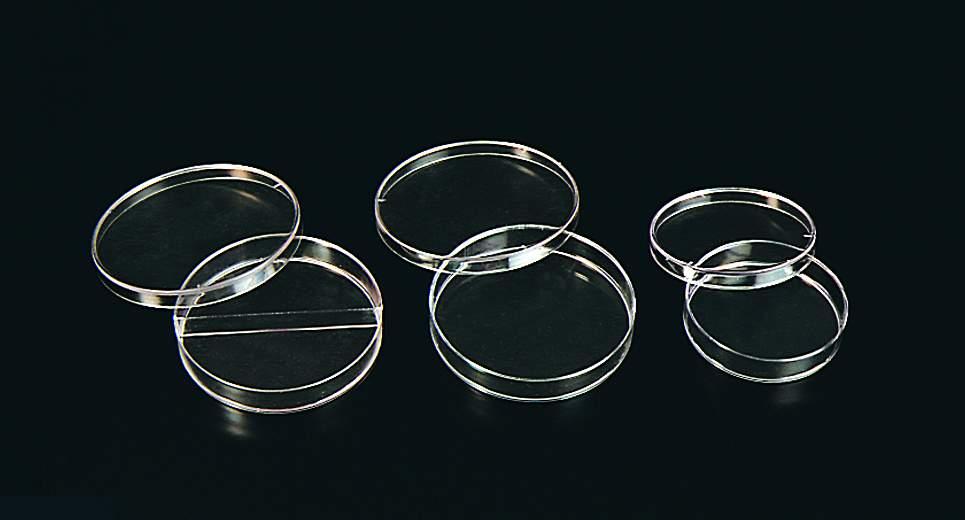 What is Karnoa solution?
karnoa or Fixative
Consist of :
+
3 Ethanol : 1 Acetic Acid
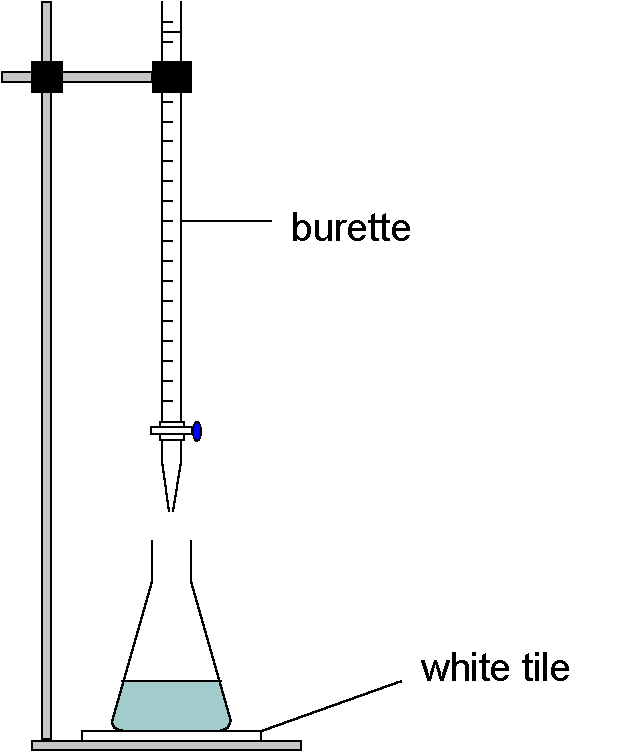 Karnoa solution
The aim of the use:
Fixation of the cells on their final shape
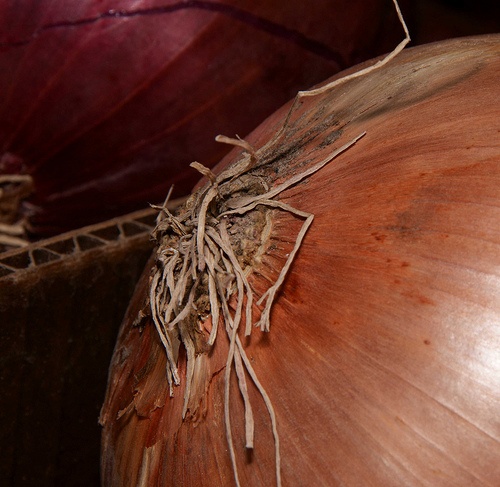 4- The movement of radicals using tweezers to petri dish containing distilled water H2O.
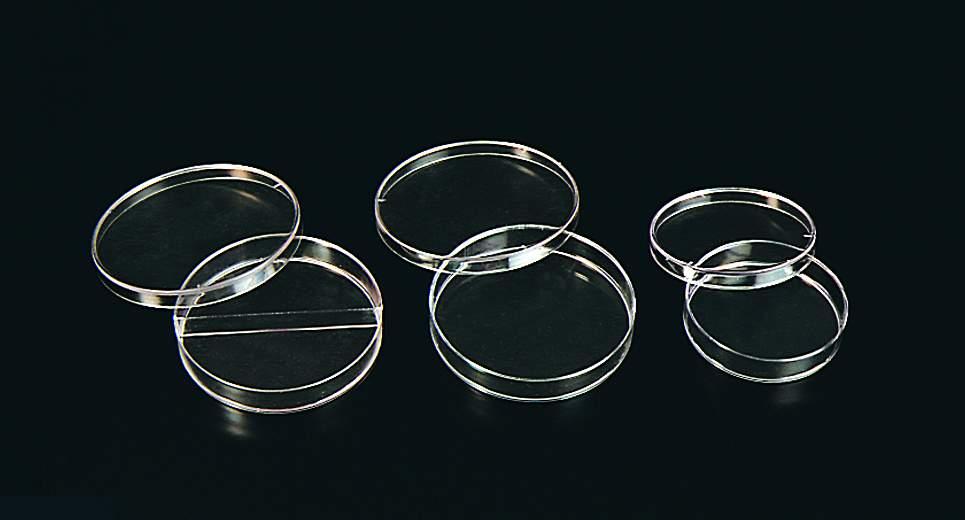 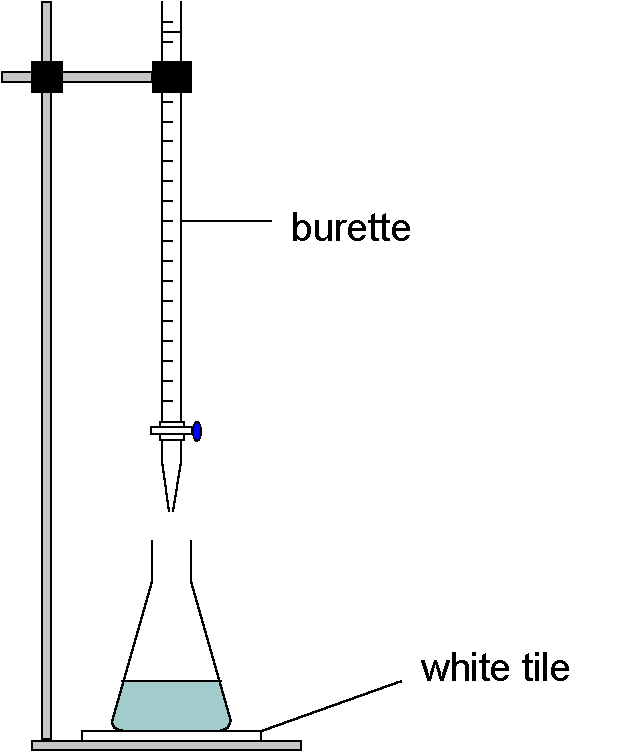 +
Distilled water
5- Transfer the roots into a tube. Fill the tube about 5 ml of 1N HCI. Place the tube in 60 C° water bath, and allow the roots to incubate for 7 minutes.
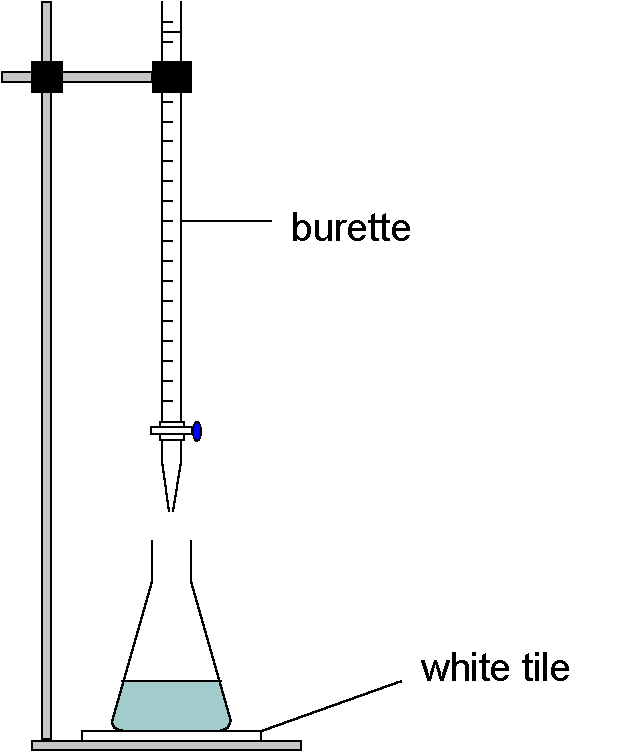 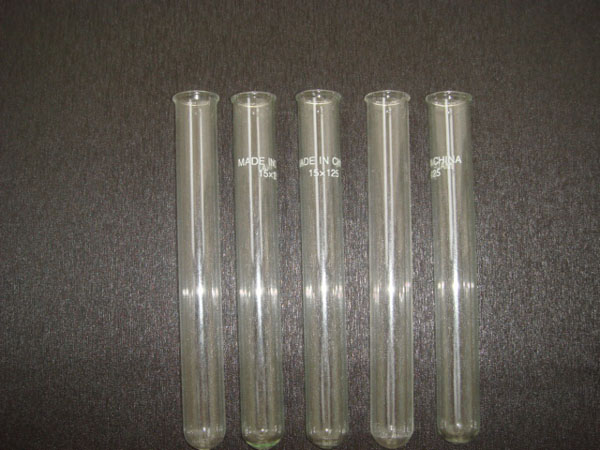 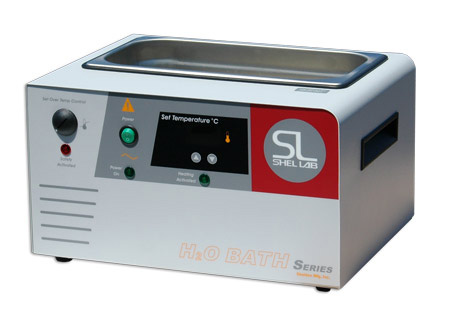 +
+
1N HCI
6- Using forceps, carefully transfer the root tips to a small petri dish containing distilled water.
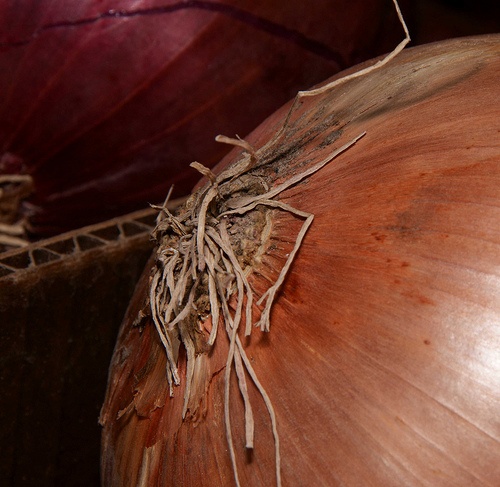 7- Wash the slide with 70 % alcohol.
8- placed the roots in a clean slide and add a drop or two drops of tincture Alosatoouricin then leave for 5 minutes
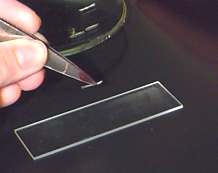 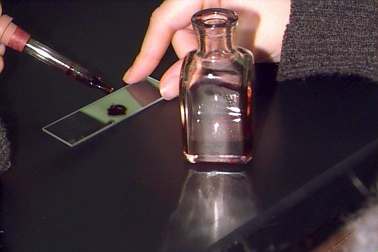 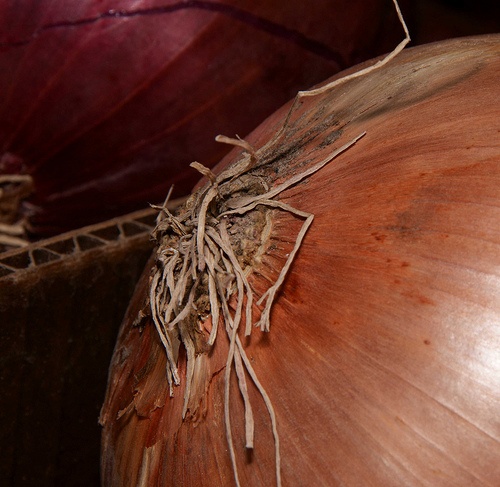 9- Cover the root tip with a cover slip, and then carefully push down on the cover slide with the wooden end of a dissecting probe. Push hard, but do not twist or push the cover slide sideways. The root tip should spread out to diameter about 0.5-1 cm.
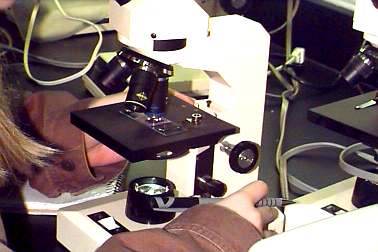 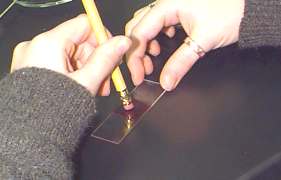 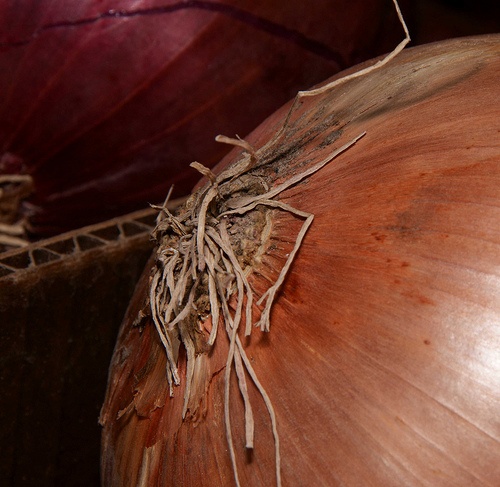 Onion cells in different phases of the cell cycle
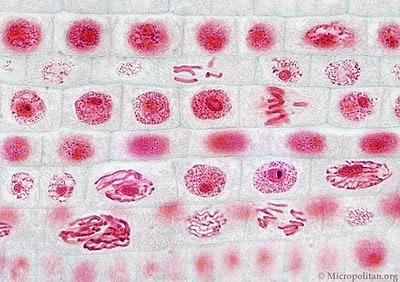 Mitosis in the root tips of Onion ( prophase)
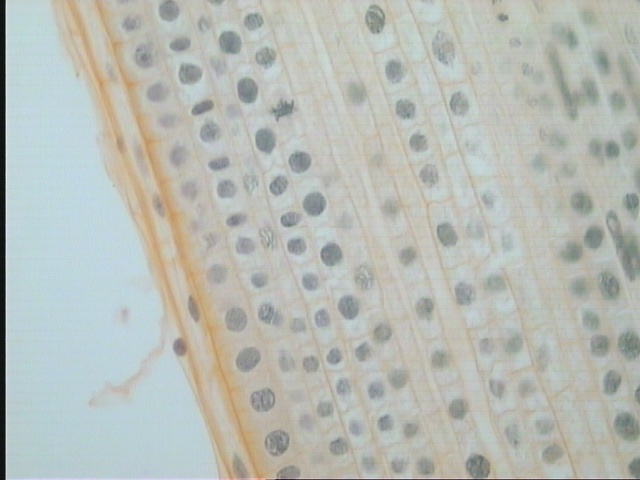 Mitosis in the root tips of Onion ( Metaphase )
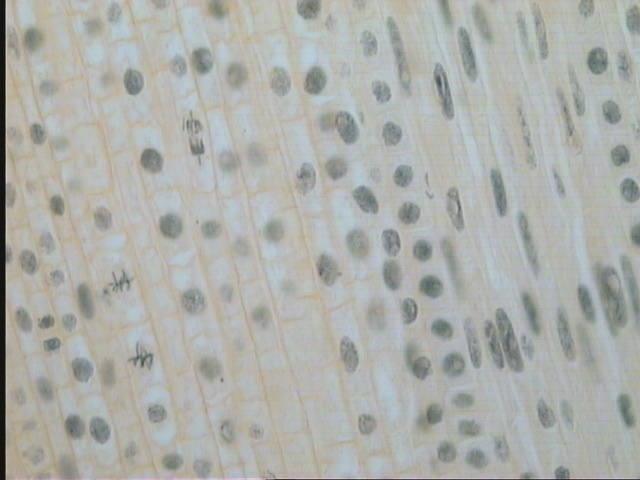 Mitosis in the root tips of Onion ( Anaphase )
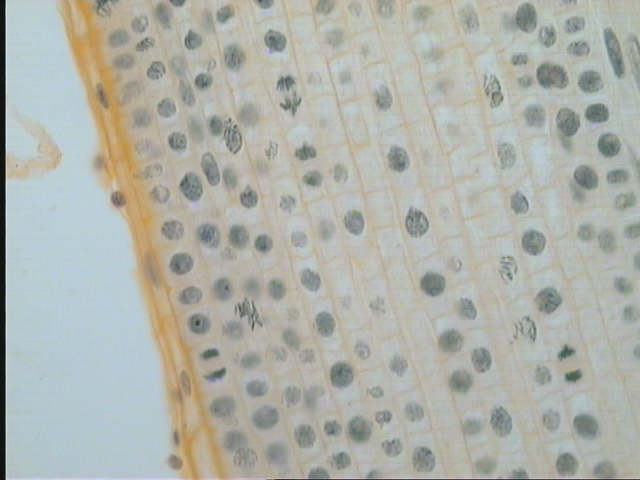 Mitosis in the root tips of Onion ( Telophase )
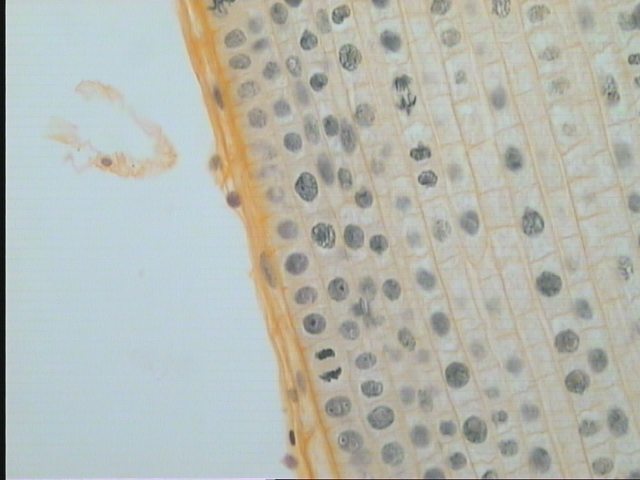 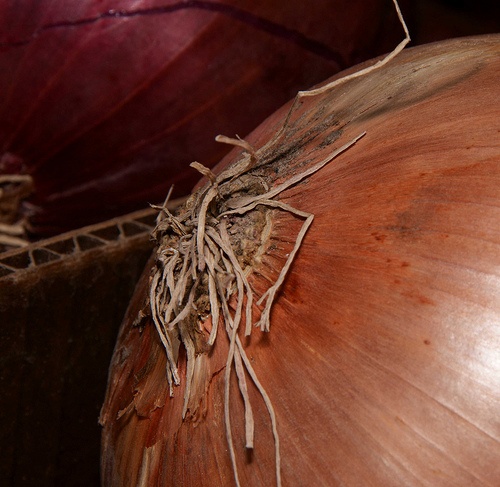 Make a report consist of:

Introduction
Materials
 Method
Results
Discussion
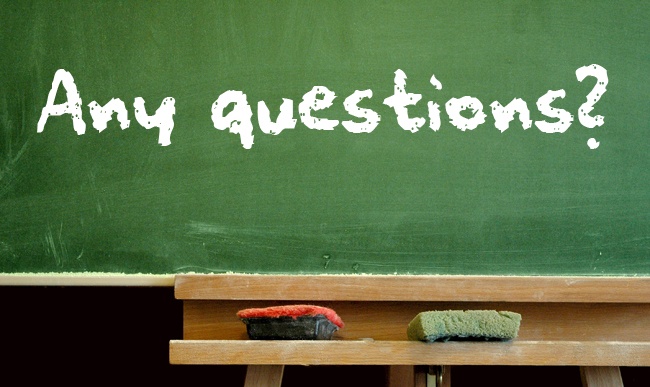 16
Prepared by : Amal Awad Al-Harbi
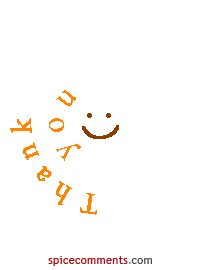